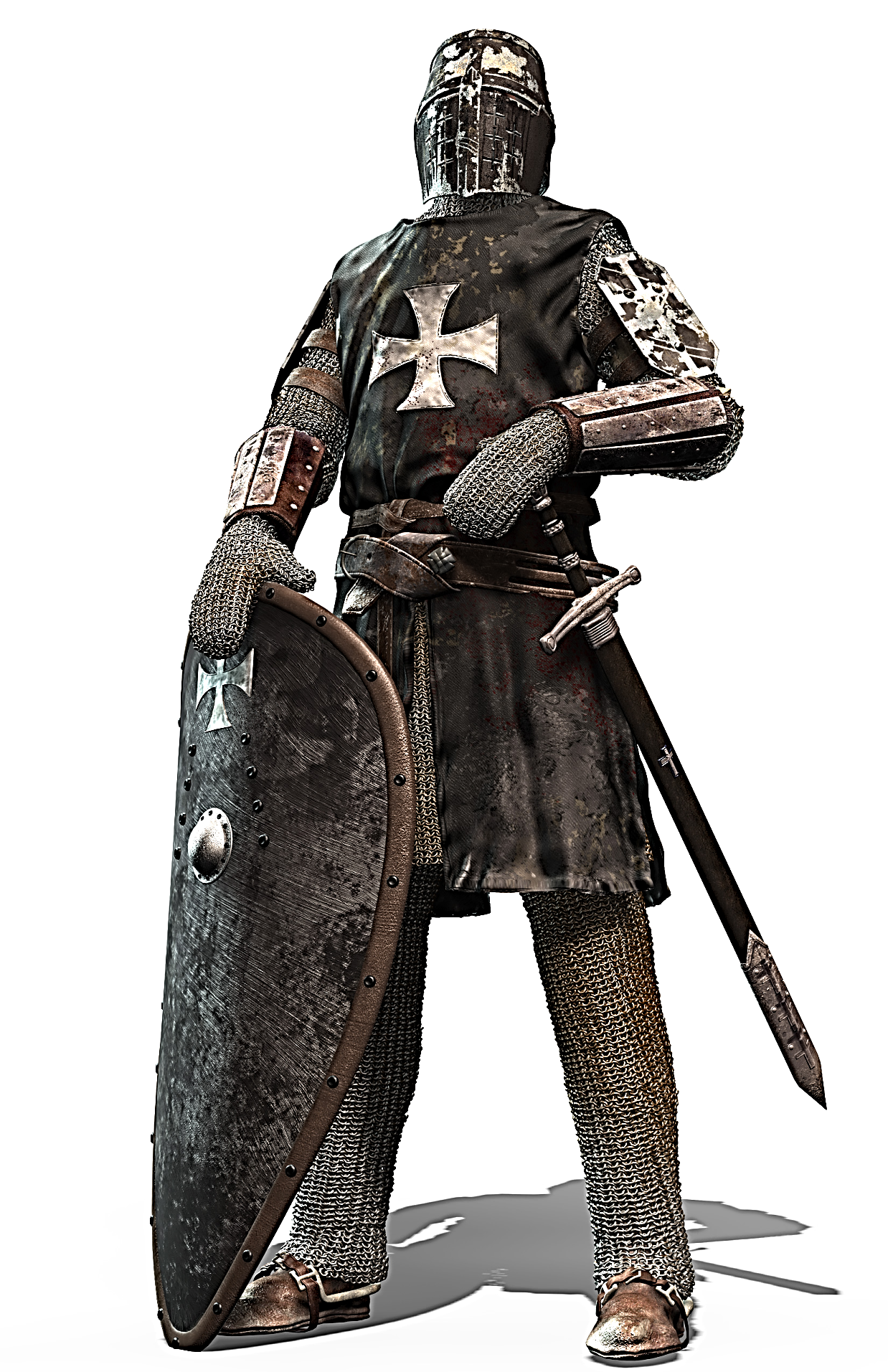 Как нарисовать рыцаря?
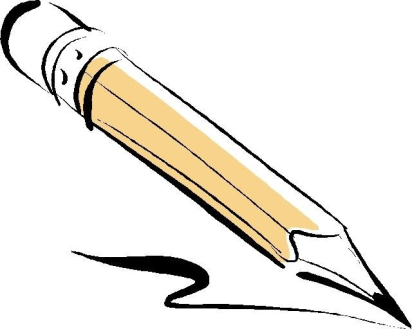 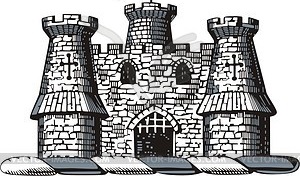 Посмотреть полностью можно  ЗДЕСЬ.
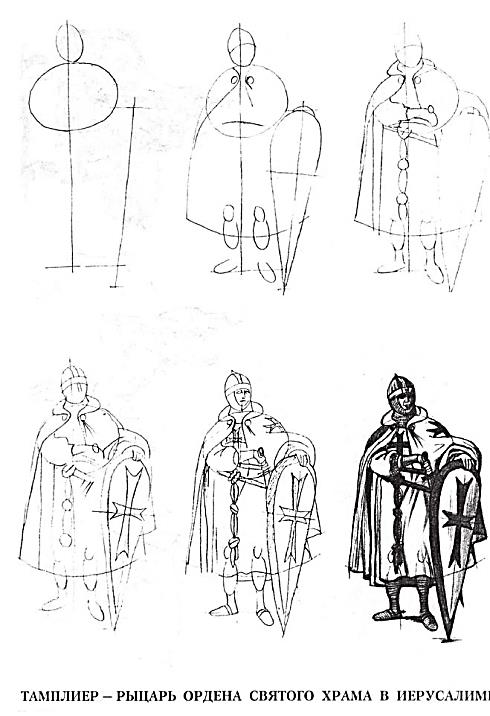 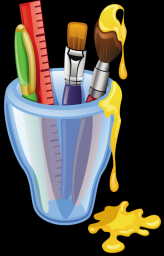